«ИНТЕРЕСНЫЙ УРОК-ЭТО 

        НАШЕ ОБЩЕЕ ДЕЛО»
Строение и функции головного мозга«Мозг самое совершенное и  сложное создание земной природы»И.П.Павлов
Цель: изучить строение и функции головного мозга
Мозг человека –самое мало изученное место
И.М.Сеченов          И.П.Павловоснователи современной науки о мозге.
Гиппократ сказал: «Мозг-центр всех центров»
Масса головного мозга разных организмов
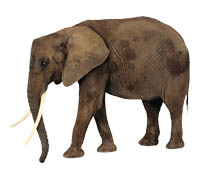 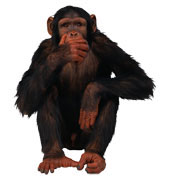 4700 г.
355  г.
1400 г.
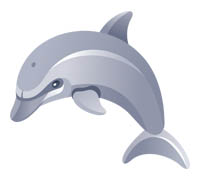 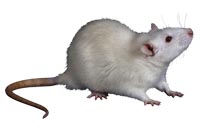 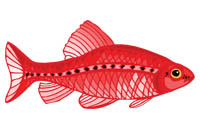 0,02 г.
1,6 г.
1700 г.
Многие думают, что чем больше мозг, тем умнее человек.
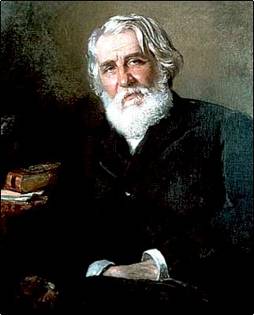 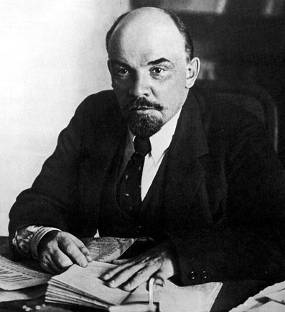 И.С. Тургенева вес мозга - 2012 г.
Великий писатель
В.И. Ленин вес мозга - 1340 г.
Известный политик
Самый  большой мозг  2850 г. принадлежал пациенту психиатрической лечебницы.
Значит дело не в массе мозга, а в чем то другом…
Строении ????
Отделы головного мозга животных
Строение головного мозга
Головной мозг - передний отдел центральной нервной системы позвоночных животных и человека. Он находится в мозговом отделе черепа, который защищает его от механических повреждений. Снаружи мозг покрыт тремя мозговыми оболочками. Масса мозга у взрослого человека обычно составляет около 1400—1600 г. От головного мозга отходят 12 пар нервов
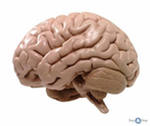 Экстремальные виды спорта
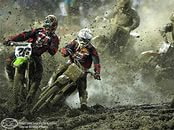 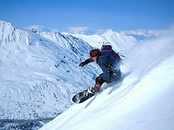 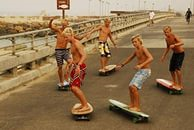 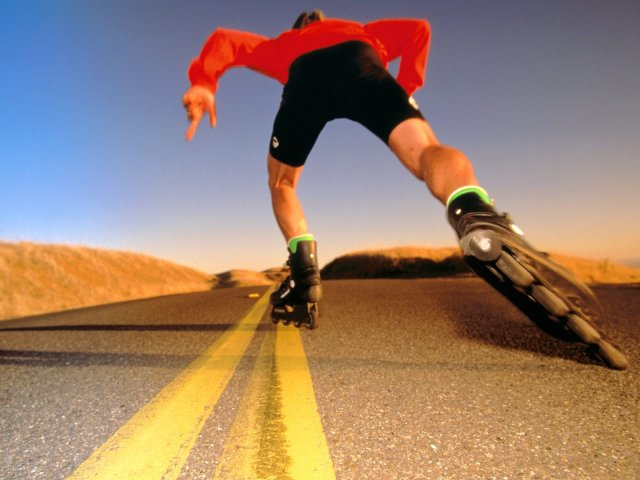 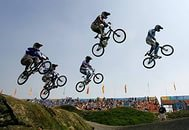 Купание в запрещённых местах
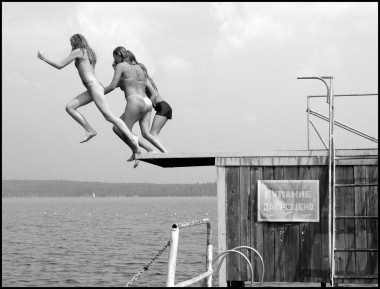 «Мозг(голову) надо беречь, в меру нагружать и не травмировать»
Строение головного мозга
Белое и серое вещество головного мозга составляет основу его функционирования.
 
 Белое вещество образует проводящие пути. Они связывают головной мозг со спинным, а также части головного мозга между собой.
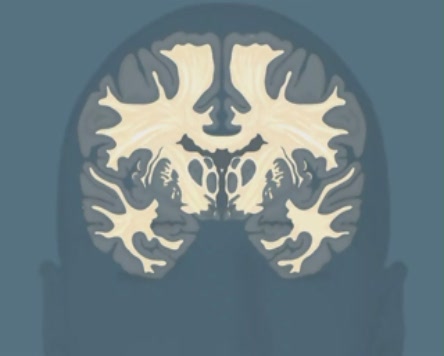 Серое вещество в виде отдельных скоплений – ядер - располагается внутри белого вещества. Серое вещество образует кору головного мозга., на поверхности головного мозга. От скоплений серого вещества разных отделов головного мозга отходит 12 пар черепно-мозговых нервов
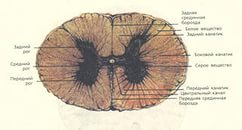 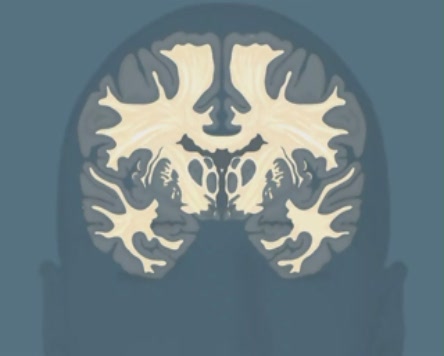 Головной мозг
Задний
Передний
Промежуточный 

Большие полушария
Продолговатый

Мост

Мозжечка
Средний
Отделы головного мозга
Продолговатый мозг
Продолговатый мозг - жизненно важный отдел ЦНС, представляющий собой продолжение спинного мозга. Продолговатый мозг выполняет рефлекторную и проводниковую функции: регулирует пищеварение, дыхание, сердечнососудистую деятельность, жевание, глотание, а также такие защитные рефлексы, как кашель, чихание, рвота.
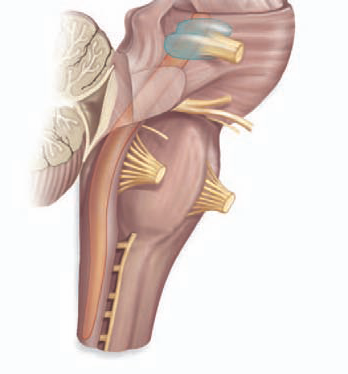 Мост
Мост - это место, где располагаются нервные волокна, по которым нервные импульсы идут вверх в кору большого мозга или обратно, вниз – в спинной мозг, к мозжечку, к продолговатому мозгу. Здесь же находятся центры, связанные с мимикой, жевательными функциями.
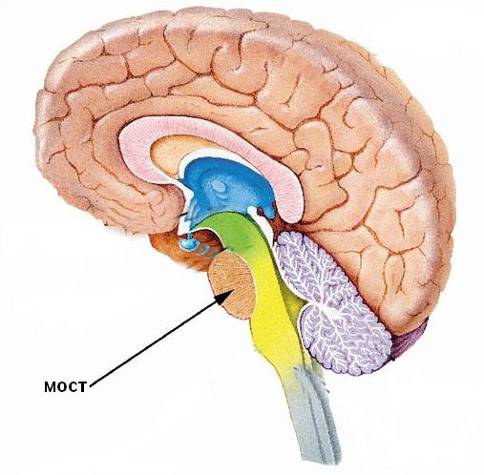 Физкультминутка
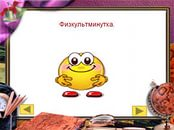 Мозжечок
Мозжечок принимает участие в координации движений, делает их точными, целенаправленными. При повреждении мозжечка движения человека нарушены, ему трудно удержать равновесие, его походка напоминает походку потерявшего ориентацию человека.
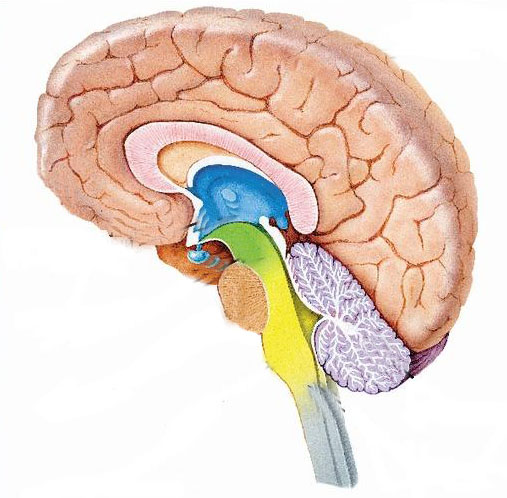 мозжечок
Средний мозг
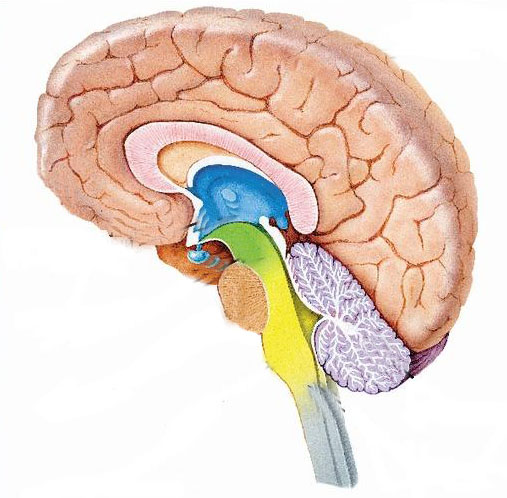 Средний мозг – участвует в рефлекторной регуляции различного рода движений,  возникающих под влиянием зрительных и слуховых импульсов. Например, он обеспечивает изменение величины зрачка, кривизны хрусталика в зависимости от яркости света или поворот головы, глаз в сторону источника света.
Средний мозг
Промежуточный мозг
Промежуточный мозг расположен над средним мозгом и под большими полушариями переднего мозга. Он имеет два главных отдела: зрительные бугры (таламус) и подбугровую область (гипоталамус). В его отделах расположены также центры жажды, голода, поддержания постоянства внутренней среды организма. С участием промежуточного мозга осуществляются функции желез внутренней секреции, вегетативной нервной системы.
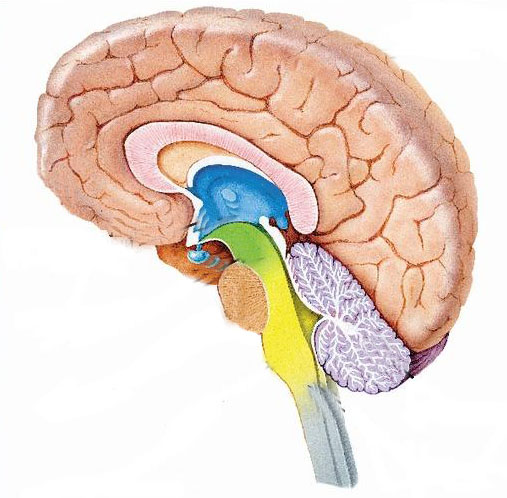 Промежуточный мозг
Большие полушарий
Кора больших полушарий - это высший отдел ЦНС. Он отвечает за речь, мышление, память, поведение, за поступление и восприятие информации. В ней расположены вкусовая и обонятельная зоны, а также чувствительные центры, отвечающие за трудовую деятельность. От развития лобной доли зависит уровень психического состояния человека.
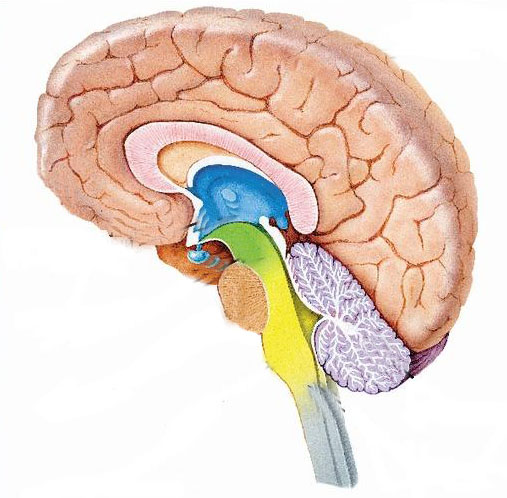 Большие полушарии
Проверь себя!
1
2
6
5
4
3
Виды томографов
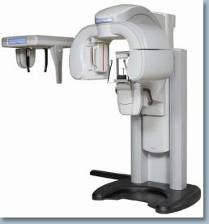 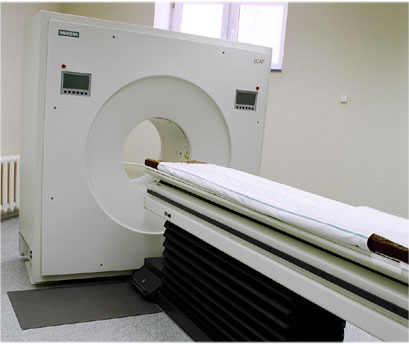 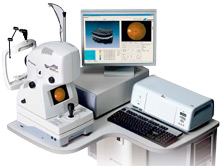 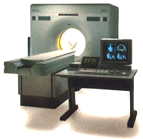 Полное управление процессом съёмки и детальный компьютерный томограф, включающий в себя функции цифрового панорамного рентген аппарата.(14 проекций)
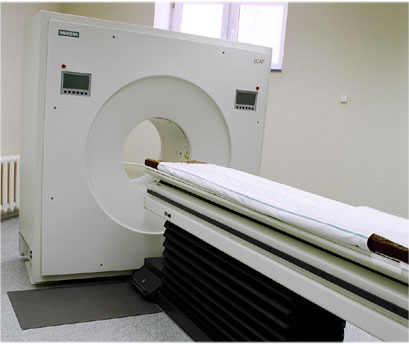 Томограмма головного мозга
Институт головного мозга им. В.М. Бехтерева
Людвиг ван Бетховен
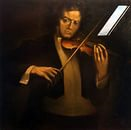 «Мозг человека самый сложный объект Вселенной, чем больше мы понимаем, как он устроен, тем лучше мы можем заботиться о нём»
Д/з 1.параграф 452. ответить на вопросы стр.3303. подготовить сообщение о жизни и деятельности И.М.Сеченова